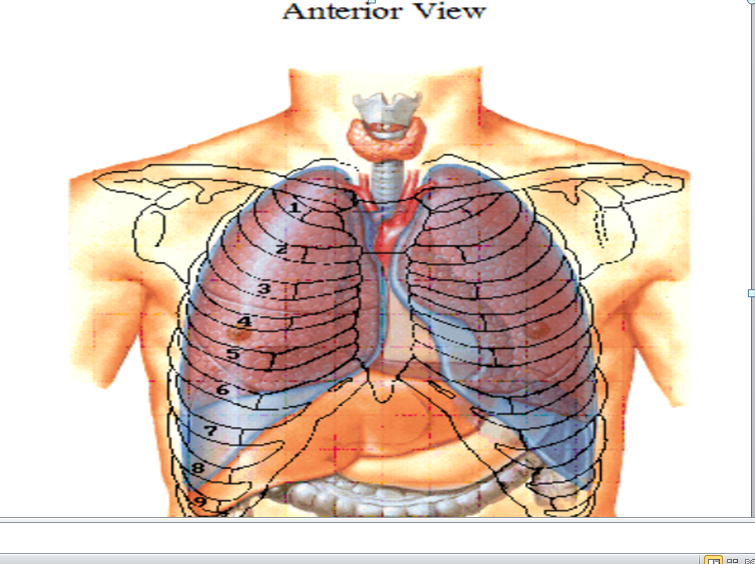 CHEST TRAUMA
INTRODUCTION 
The thoracic cavity is the consist of three major anatomical systems:
       the airway,
       lungs
       cardiovascular system. 
Any blunt or penetrating trauma can cause significant disruption to each of these systems that can quickly prove to be life threatening unless rapidly identified and treated.
 Chest trauma accounts for 25% of mortality in trauma patients. 
 As such emergency medicine providers should be prepared to appropriately evaluate, resuscitate and stabilize any patient with chest trauma.
LEARNING OBJECTIVES
Diagnosis and prompt management of the following life threatening chest injuries -
            Pneumothorax
             Flail chest
             Heamothorax
             Cardiac tamponade  
              Pulmonary contusion
              Aortic disruption
              Emphyema Thoracis
TERMINOLOGIES
ANATOMY OF LUNGS
CHEST TRAUMA
MECHANISM OF INJURY
Penetrating injuries
              -stab wounds
              - gun shots
              - iatrogenic
Blunt trauma
             - RTAs
             - falls
             - falling objects
Iatrogenic Injuries
Central line insertion 
Cardiopulmonary resuscitation
Esophagoscopy / dilatation of esophageal strictures
Thoracotomy
Sternotomy
Thoracoscopy
PNEUMOTHORAX
Free air in the plural space
Associated with;
     surgical emphysema
     Penetrating injuries
    Open (sucking) chest wound
     Rib fractures (blunt trauma)
    Airway or esophageal rupture
    Spontaneous pneumothorax  -pulmonary TB
                                                         - Asthma
PNEUMOTHORAX
Pneumothorax - is an accumulation of air or gas in the pleural space (the space between visceral and parietal pleura of the chest cavity), which can impair with ventilation, oxygenation, or both.
 This condition can vary in its presentation from asymptomatic to life-threatening
TYPES OF PNEUMOTHORAX
SPONTANEOUS PNEUMOTHORAX
PRIMARY-  no underlying cause
                   -predisposing factors-smoking

SECONDARY;-due to a known underlying lung disease e,g
                                   Bronchial asthma
                                    pulmonary TB
                                     Lung abscess
Closed/Spontaneous pneumothorax: 
when air leaks into the pleural
space due to disruption of the pleura without any apparent cause/trauma.
Causes: rupture of a subpleural bleb/bullae (blister) on the surface of the
lung; forceful coughing or pulmonary disease that erodes into the pleural
space (Chronic Obstructive Pulmonary Disease [COPD], Cystic Fibrosis [CF],
Tuberculosis [TB]). This condition is very common in young, tall, thin
males (20-40yrs).
PNEUMOTHORAX
TRAUMATIC PNEUMOTHORAX
Majority of pneumothorax are traumatic in nature following
                    Penetrating chest trauma-stab wounds
                                                                    -gun shot wounds
                     Blunt chest trauma
NON TRAUMATIC  -  Thoracic surgery
                                    -cardiac surgery
                                    - insertion of central line
Traumatic pneumothorax:
 due to injury to the lung.
Causes: gunshot wound; stabbing; Motor Vehicle Accident (MVA); medical
procedures (Central Venous Catheter [CVC] insertion, thoracentesis
TRAUMATIC PNEUMOTHORAX
SIMPLE OR CLOSED
when the air in the pleural space does not communicate with an outside atmosphere, and there is no shift in mediastinum or hemi diaphragm. An example is a pleural laceration from a fractured rib
PNEUMOTHORAX
TENSIONAL PNEUMOTHORAX.
 It occurs when a chest injury causes a one-valve situation when the air gets into the pleural cavity but is unable to escape freely and thus gets trapped.
Air enters during inspiration but prevented during expiration.
TENSIONAL PNEUMOTHORAX
progressive accumulation of air in the pleural cavity causing the shift of mediastinum to the opposite side, resulting in compression of vena cava and other great vessels, decreased diastolic filling, and ultimately compromised cardiac outputDistress
S/S
• Dyspnoea
• Sudden severe chest pain that extends to the shoulders
• Hypoxia (as a result of the decreased oxygenation and circulatory
instability)
• Tracheal deviation - the trachea shifts away from the injured side
• Decreased or absent breath sounds on the affected side
• Distended neck veins
• Cyanosis
• Respiratory distress
• Percussion of the chest wall will reveal hyper resonant sounds caused by
the trapped air
TRAUMATIC PNEUMOTHORAX
OPEN OR SUCKING PNEUMOTHORAX
- when there is a defect in a chest wall, such as from a gunshot wound, that causes open communication with an outside atmosphere. This loss of the chest wall integrity can create an air sucking and a lung collapse, thus causing significant ventilatory problems
MNX OF SUCKING CHEST WOUNDS
Sucking wounds should be covered immediately with a sterile  occlusive  dressing, taped on three sides.
 The fourth side is left open so that it can act as a 'flutter valve' to drain the associated pneumothorax.
 A chest drain is then passed and definitive surgical closure of the wound arranged.
PNEUMOTHORAX
SIGNS/SYMPTOMS OF PNEUMOTHORAX
The patient is in ;
      respiratory distress,
       tachycardia 
      hypotension 
      the trachea is pushed away to one side; on the   side of the pneumothorax
     breath sounds are absent 
    chest is hyper-resonant to percussion.
    The neck veins distended
    cyanosis develops
MANAGEMENT OF PNEUMOTHORAX
immediate decompression, by inserting a large-bore needle into the second intercostal space in the mid-clavicular line.
Once the emergency is over, the needle is replaced by a thoracostomy tube which is inserted through the fourth intercostal space in the mid-axillary line and connected to an underwater seal;
 This is retained until  the lung re-expands.
MNX-TENSIONAL PNEUMOTHORAX
SURGICAL EMPHYSEMA
Surgical emphysema (or subcutaneous emphysema) occurs when air/gas is located in the subcutaneous tissues - the layer under the skin.
Rare
 This usually occurs in the chest, face or neck
It’s a common complication of tube thoracostomy and other cardiothoracic procedures.
SURGICAL EMPHYSEMA
Its most common causes are pneumothorax and a chest tube that has become occluded by a blood clot .
 It can also occur spontaneously due to rupture of the alveoli with dramatic presentation.
 When the condition is caused by surgery it is called surgical emphysema.
The term spontaneous subcutaneous emphysema is used when the cause is not clear.
S/S OF SURGICAL EMPHYSEMA
swelling of the neck and chest pain, 
 sore throat,
 neck pain,
 difficulty swallowing,
 wheezing and difficulty breathing.
A significant case of subcutaneous emphysema is easy to detect by touching the overlying skin; it feels like tissue paper or Rice Krispies.
Touching the bubbles causes them to move and sometimes make a crackling noise.
 The air bubbles, which are painless and feel like small nodules to the touch, may burst when the skin above them is palpated.
In cases of subcutaneous emphysema around the neck, there may be a feeling of fullness in the neck, and the sound of the voice may change.
 If SCE is particularly extreme around the neck and chest, the swelling can interfere with breathing.
 The air can travel to many parts of the body, including the abdomen and limbs, because there are no separations in the fatty tissue in the skin to prevent the air from moving.
SURGICAL EMPHYSEMA
Chest radiograph
gas within the soft tissues
easy to see in the neck and upper chest
may have a strange appearance with overlying structures
CT chest
much more readily demonstrated on a CT
pockets of air seen as dark areas located in the subcutaneous tissues
MNX EMPHYSEMA
catheters can be placed in the subcutaneous tissue to release the air.
Small cuts, or "blow holes", may be made in the skin to release the gas.
 When subcutaneous emphysema occurs due to pneumothorax, a chest tube is frequently used to eliminates the source of the air entering the subcutaneous space. 
 Suction may also be applied to the tube to remove air faster.
ISOLATED RIB FRACTURE
Due to direct injury.
  in osteoporotic patients ribs may fracture with
       minor stresses such as ;coughing or sneezing.
Commonly affect  first and second ribs due to transfer of energy
     are associated with  transection of the thoracic aorta or damage
    to the adjacent brachial plexus or subclavian vein.
The patient complains of a sharp pain in the chest.
 This is aggravated by deep breathing or coughing, or by  antero posterior
        compression of the chest wall.
     Fractures are easily overlooked on a chest x-ray.
In most cases treatment is needed only for pain; 
 Breathing exercises are then encouraged
ISOLATED RIB FRACTURE
Visceral injury is occasionally produced by a sharp rib spike which damages the intra thoracic abdominal organs (liver or spleen). Beware the patient with a rib fracture and signs of excessive bleeding
FLAIL CHEST(STOVE-IN CHEST)
A crushing blow to the chest may cause multiple, bilateral  rib fractures.
 The flail segment is sucked inwards during inspiration and blown outwards during expiration ( paradoxical) respiration.
     This leads to respiratory failure.
Its associated with pneumothorax, haemothorax and lung damage.(pulmonary contusion)
If unrecognized or untreated this condition may lead to death.
FLAIL CHEST
FLAIL CHEST
MNX OF FLAIL CHEST
A  B  C
blood transfusion.
IV fluids 
If the patient remains hypoxic, then endotracheal intubation.
The ribs should be stabilized with Kirschner wires.
FLAIL CHEST-SPLINTING
MNX OF FLAIL CHEST
MASSIVE HAEMOTHORAX
Hemothorax is the presence of blood in the pleural space. 

CAUSES ; Blunt or penetrating trauma.
                  Iatrogenic
                 Spontaneous
SPONTANEOUS HAEMOTHORAX
CAUSES – pulmonary TB
               -   Lung cancer 
                -   Pleural cancer 
                 -  Haemophilia-blood clotting         disorder
                  -Rupture of lung blood vessels
MASSIVE HAEMOTHORAX
SIGNS AND SYMPTOMS
Tachypnoea
Tachycardia
Anxiety
Absent Breath sounds 
There is dullness on percussion on that side of the chest.
 There may be signs of hypovolaemic shock.
MNX
A large haemothorax is managed by passing a chest
   tube.
   Transfuse
CHEST TUBE
The safest site for insertion of a drain is in
    the triangle that lies:
anterior to the mid-axillary line;
 above the level of the nipple;
below and lateral to the pectoralis major muscle .
5th intercostal space.
MNX OF MASSIVE HAEMO THORAX
An early thoracotomy is needed if the initial drainage
     exceeds 1500ml or if blood continues to drain     from the chest tube at more than 200ml/h.
A B C of trauma
EMPYEMA THORACIS
Empyema is also called pyothorax or purulent pleuritis.
 It’s a condition in which pus gathers in the  pleural space. 
 Pus in the pleural space can’t be coughed out. Instead, it needs to be drained by a needle or surgery.

Empyema usually develops after pneumonia, which is an infection of the lung tissue.
Aseptic thoracic surgery
S/S OF EMPYEMA THORACIC
Shortness of breath
dry cough
fever
sweating
chest pain when breathing that may be described as stabbing
headache
confusion
loss of appetite
Decreased breath sounds.
DIAGNOSIS OF EMPHYEMA THORACIS
Chest X-rays
  CT scans will show whether or not there’s fluid in the pleural space.
An ultrasound of the chest will show the amount of fluid and its exact location.
Blood tests  ; white blood cell count
                           C-reactive protein, 
                            identify the bacteria causing the infection. 
 Thoracocentesis, a needle is inserted  into the pleural space to take a sample of fluid.
 The fluid is then analyzed under a microscope to look for bacteria, protein, and other cells.
CARDIAC TAMPONADE
This usually results from a penetrating injury which causes bleeding into the pericardial sac. The sac cannot expand, so even a small amount of blood in the pericardial sac inhibits cardiac  function.
CARDIAC TAMPONADE
PERICARDIAL SPACE
S/S OF CARDIAC TAMPONADE
The  classic Beck's triad:
distended neck veins, 
reduced arterial blood pressure
 muffled heart sounds.
 The patient may also display Kussmaul's sign  a rise in the jugular venous pressure  on inspiration.
MNX OF CARDIAC TAMPONADE
ABC
Antibiotics
pericardiocentesis
COMPLICATIONS OF PERICADIOCENTESIS
Cardiac arrest
Lacerations of heart muscles
 haemo thorax
Pneumothorax
PERICARDIOCENTESIS
Puncture the skin 1-2 cm inferior to xiphoid process
45/45/45 degree angle
Advance needle to tip of left scapula
Withdraw on needle during advance of needle
Preferable under ultrasound guidance or EKG lead V attachment
Complications
Aspiration of ventricular blood
Laceration of coronary arteries, veins, epicardium/myocardium
Cardiac arrhythmia
Pneumothorax
Puncture of esophagus
Puncture of peritoneum
CARDIAC TAMPONADE
This is a difficult clinical diagnosis to make because
      a shocked patient may not have distended neck veins
       muffled heart sounds are very difficult to detect in
     a noisy Emergency Department. 
 Any  patient  with a penetrating chest or abdominal injury who
     remains shocked despite appropriate replacement of
     blood volume, should be suspected of developing a
      tamponade.
 Treatment is urgent; a needle is  inserted into the pericardial space and the hematoma is relieved.
 This is usually only a temporary measure because the blood can re accumulate.
 A definitive thoracotomy is almost always required.
PULMONARY CONTUSION
A pulmonary contusion, also known as lung contusion, is a bruise of the lung, caused by chest trauma.
 As a result of damage to capillaries, blood and other fluids accumulate in the lung tissue. The excess fluid interferes with gas exchange
PULMONARY CONTUSION
The contusion frequently heals on its own with supportive care.
 Often nothing more than supplemental oxygen and close monitoring is needed; however, intensive care may be required.
S/S OF PULMONARY CONTUSION
Chest pain- painful breath
Shortness of breath
Blood stained cough
Cyanosis
Low BP
Cool clammy skin 
tachycardia
DIAGNOSIS OF PULMONARY CONTUSION
History
Examination
Imaging
PULMONARY (LUNG)  CONTUSION
ABC
 Iv fluids-can cause circulatory overload
 Gxm-transfuse
 The patient becomes  progressively hypoxic as the damaged lung becomes edematous .
Treatment calls for prompt and aggressive oxygenation;
if the patient is still hypoxic, then intubation and
    ventilation are required.
MYOCARDIAL CONTUSION
A direct blow to the front of the chest.
 On examination, the patient may have bruising over the front of the chest and painful crepitus from a sternal fracture.
MYOCARDIAL CONTUSION
RUPTURED DIAPHRAGM
Associated with blunt trauma to the abdomen and occurs on the left side, because on the right the diaphragm is protected by the liver.
The chest x-ray may show an indistinct hemi diaphragm,
bowel gas or a coiled gastric tube in the chest. Occasionally, bowel may be felt when a finger is
passed to clear the way for a chest drain.
 A barium swallow confirms the diagnosis. The patient should be referred for surgical treatment.
DIAPHRAGMATIC RUPTURE
DIAPRAGMATIC RUPTURE
RUPTURED AORTA
Rupture of the aorta is a common cause of sudden death
Follows  a car accident or a fall from a height.
 The vessel is usually torn where the relatively mobile arch becomes secured to the thoracic wall near the ligamentum arteriosum.
AORTIC DISRUPTION
RADIOLOGICAL FINDINGS OF RUPTURED AORTA
chest x-ray findings include the following:

Widened mediastinum.
1st or 2nd rib fracture
Obliteration of the aortic knob
Deviation of the trachea or esophagus (and thus also any nasogastric tube) to the right
Depression of the left main stem bronchus
Heamo thorax,
 pneumothorax, 
 pulmonary contusion
RUPTURED AORTA
Physical signs are usually absent but a high index of
    suspicion should be prompted by a knowledge of the
     type of injury.
 The chest x-ray may show ;
      a widened mediastinum.
      fractures of the upper ribs,
       deviation of the trachea to the right,
      loss of the aortic knuckle or a pleural cap.
INVESTIGATION;    
     An Angiogram
      computed tomography (CT)  
 urgent operation is needed.
TRACHEO-BRONCHIAL INJURY(TBI)
Tracheobronchial injury (TBI) is damage to the tracheobronchial tree (the airway structure involving the trachea and bronchi).
It can result from blunt or penetrating trauma to the neck or chest
 inhalation of harmful fumes or smoke, or aspiration of liquids or objects.
Most die before receiving emergency treatment from airway obstruction.
S/S OF TB INJURY
dyspnea (difficulty breathing),
 dysphonia (a condition where the voice can be hoarse, weak, or excessively breathy), coughing out blood. 
 abnormal breath sounds.
stridor
MNX OF TBI
Intubation, one method to secure the airway, may be used to bypass a disruption in the airway in order to s
 (tracheotomy)  in order to ensure an open airway.
TBI
TBI is frequently difficult to diagnose and treat.
 Early diagnosis is important to prevent complications, which include
     stenosis (narrowing) of the airway,
     respiratory tract infection, 
     damage to the lung tissue.
 Diagnosis involves procedures such as bronchoscopy,
     radiography, 
     x-ray computed tomography to visualize the tracheobronchial tree